PAVING THE WAY: EMWA’s leadership in raising medical communications standards
February 2016
EMWA is an association committed to representing, supporting, and training medical communication professionals
Foundation
EMWA was founded in 1992 as a chapter of the American Medical Writers Association (AMWA); 32 people from 7 countries attended the inaugural meeting in Brussels
The first conference to include a programme of workshops was held in Bruges in 1995 
EMWA  became independent from AMWA in 1997
3
Recent Key Initiatives
2013: Symposium Day
2014: CORE Reference Project –Clarity and Openness in Reporting: E3-based
2015: Expert Seminar Series (ESS) 
2015: Pharmacovigilance Special Interest Group (PV SIG)
2016: Regulatory Public Disclosure Special Interest Group (RPD SIG)
4
Membership
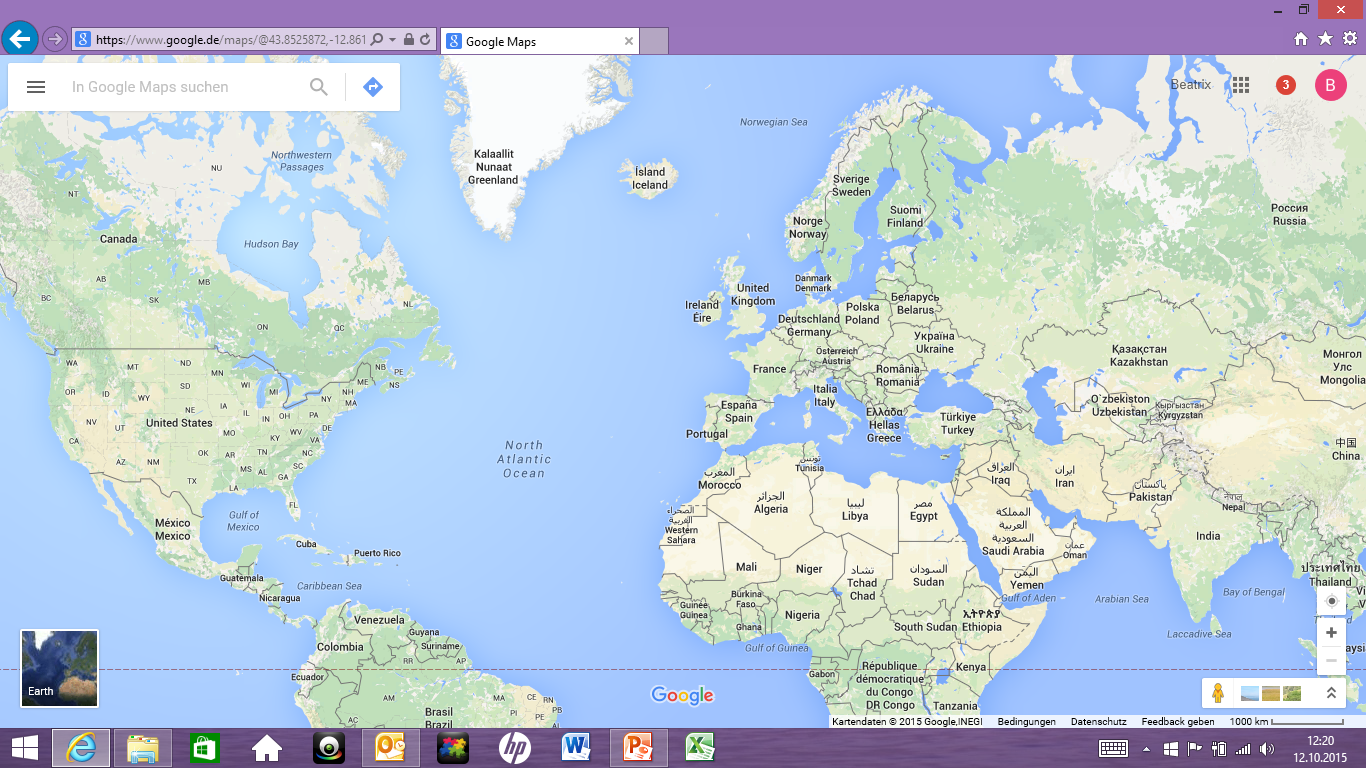 > 1000 members
> 40 countries
> 12 countries 
    outside Europe
5
Members (Salaried and Freelance)
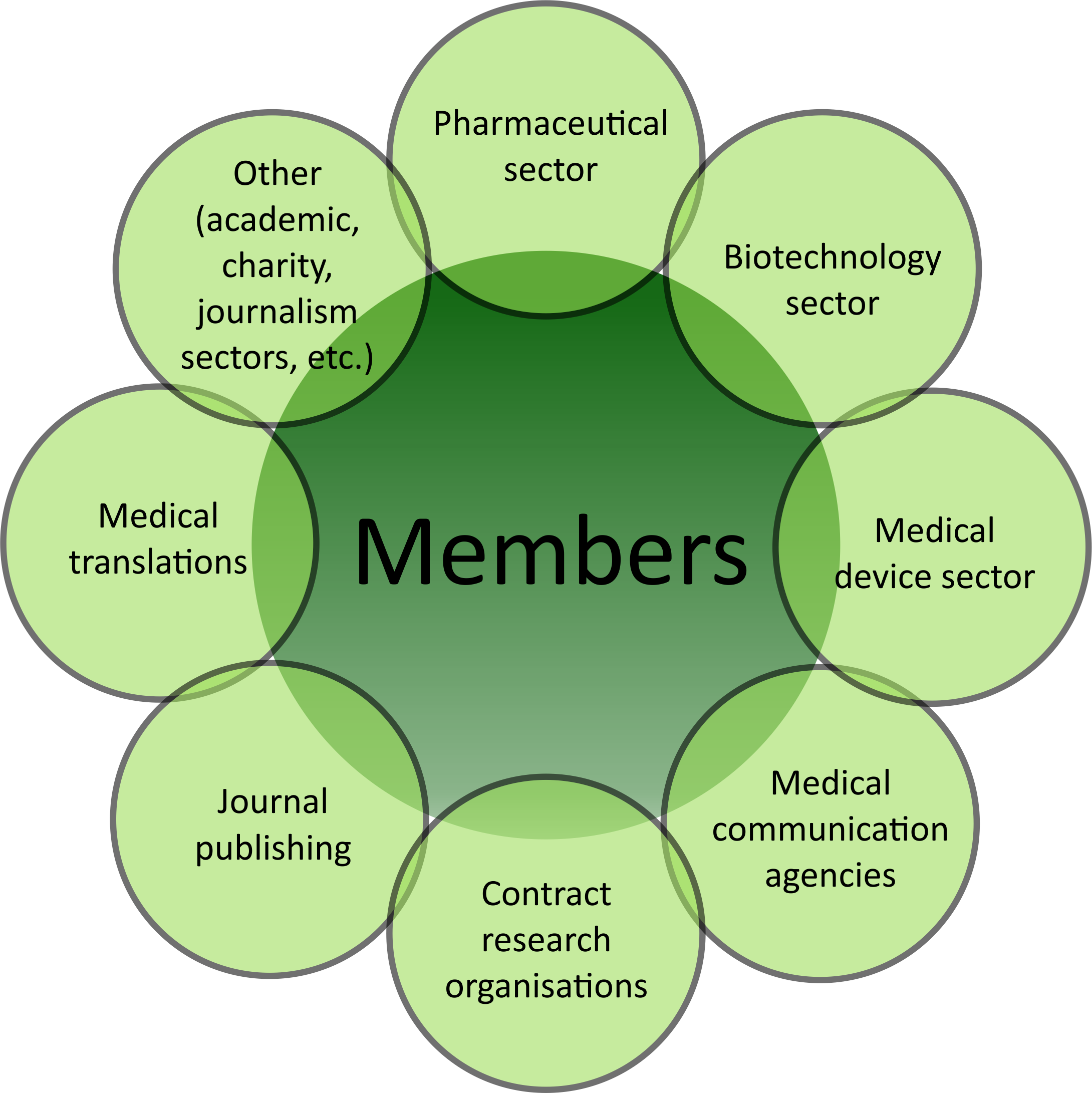 6
Structure
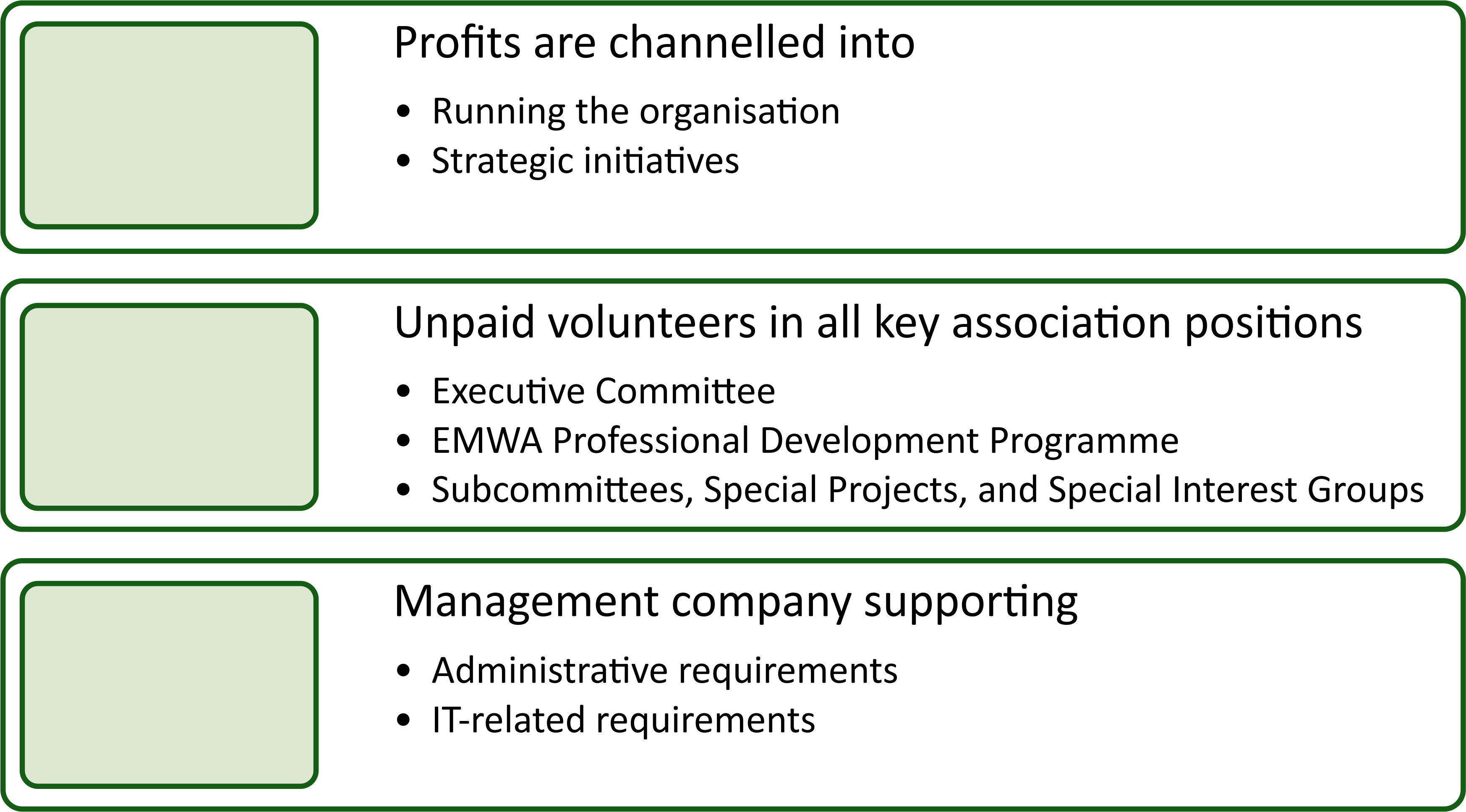 Not-for-profit and independent
Driven by members for members
Supported by professional Head Office
7
Volunteer Member Roles
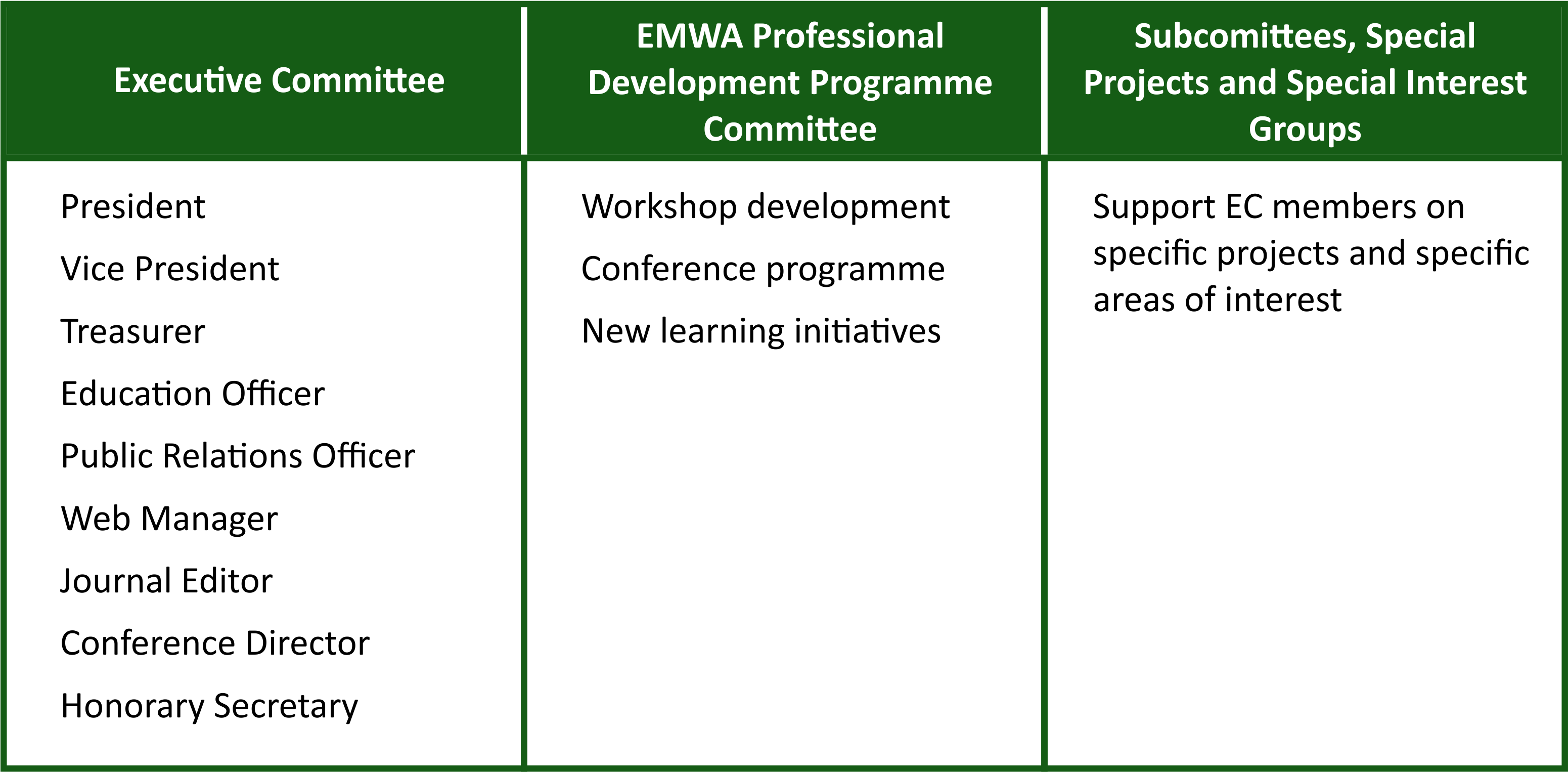 8
Key Aims
Further our profession
Grow the Association and membership
Share expertise
Maintain governance
Provide value for money
9
EMWA Membership Provides
Bi-annual conferences held throughout Europe
Professional  Development  Programme at foundation and advanced levels, with opportunity to gain certificates
Introduction to emerging and developing areas through annual Symposium Days
Extended learning opportunities for experienced members through Expert Seminar Series (ESS) and Special Interest Groups (SIGs)
Webinars on topics of interest
Networking opportunities
Opportunities to further the profession of Medical Writers/Communicators
Quarterly print issue of Medical Writing Journal
Access to Membership Only section of the EMWA website
Discounts on books, insurance, software, etc.
Freelance Benefits Package
10
Conferences
Selection of  half-day workshops
Provide training in a wide range of topics at foundation and advanced levels, with  an opportunity to gain certificates via the Professional Development Programme
Expert Seminar Series
Focuses on the latest developments affecting the medical writing industry and is aimed at experienced medical writers  and heads of medical writing departments 
Annual Symposium Day
Focuses on emerging and developing areas
Special Interest Group meetings
Freelance Business Forum
Internship Forum
Networking opportunities
11
Professional Development Programme
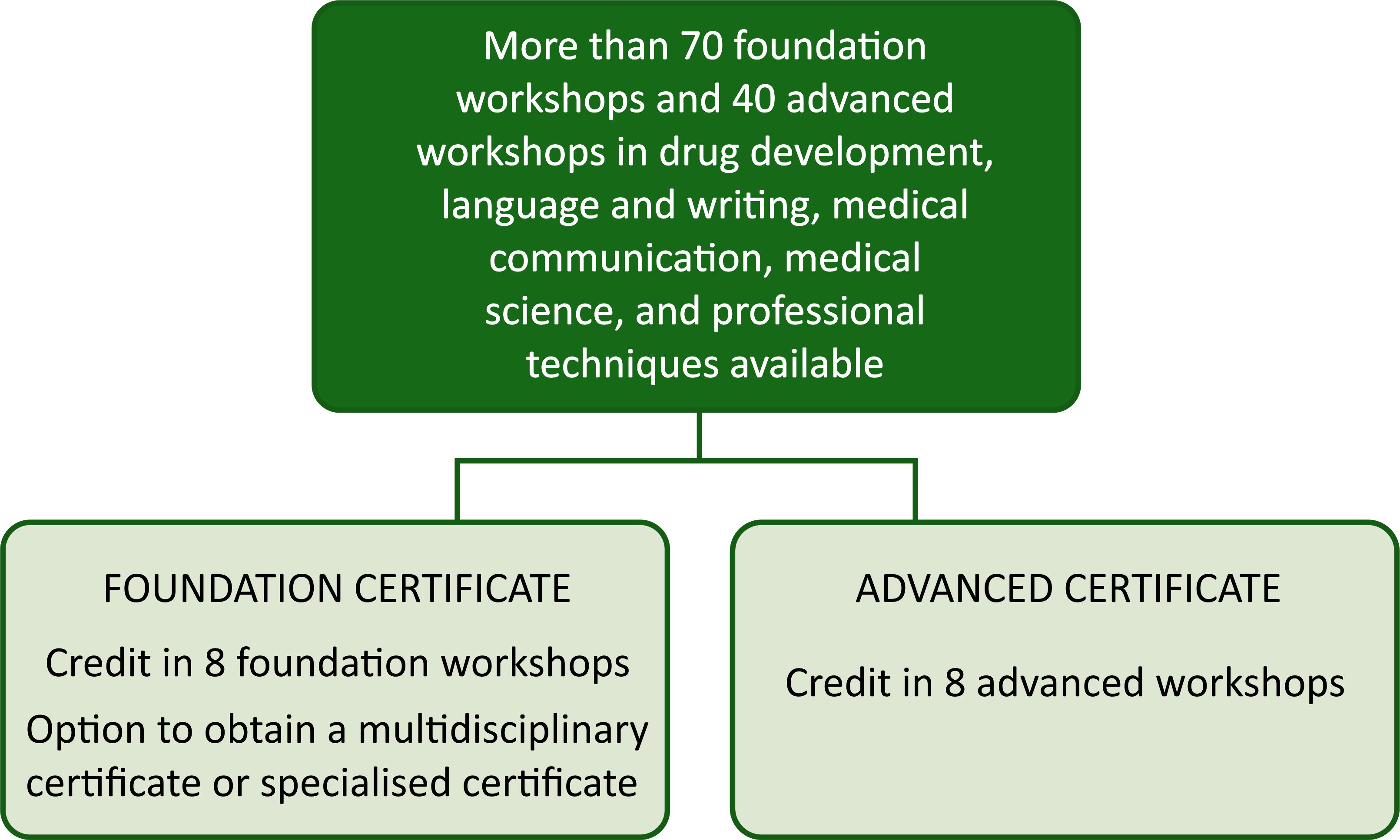 12
Webinars
10 webinars per year
  Cover areas of interest for new and experienced medical communicators 
From  “introduction to medical writing” to “effective project management and communication”
Practical training on how to write medical documents 
Updates on the latest guidelines
  Run by experts in their fields
  Approximately 1 hour per webinar
  Opportunity to raise questions 
  Webinar archive covering all webinars since January 2015 available on the    website
13
Networking Opportunities
14
EMWA’s Involvement in Industry
Furthering the profession of medical communicators
Sharing best practice
Developing resources such as CORE(Clarity and Openness in Reporting: E3-based) Reference
Pharmacovigilance Special Interest Group to address medical writing issues specifically related to drug safety and pharmacovigilance
Regulatory Public Disclosure Special Interest Group to focus on public disclosure of regulatory documents
15
Medical Writing Journal
4 print issues per year
  Online archive
  Wide range of topics relevant to medical writing 
  Feature articles (open access)
  Medical writing and regulatory news and updates
  Freelance section
  Reviews of relevant books and websites
  Wide variety of regular columns for medical writers
16
EMWA’s Website: www.emwa.org
17
Other EMWA Benefits
Discounts on literature-referencing software and literature-review software
Discounts on insurances
Discounts on books
Freelance benefits package
Freelance directory listing
15% discount on IPSE membership: https://www.ipse.co.uk/
18
Join Our Network
If you want further information about EMWA or medical writing, or would like to become a member, please go to our website at www.emwa.org  or contact our head office at
EMWA Head Office
Chester House, 68 Chestergate, Macclesfield,Cheshire SK11 6DY
Tel: +44 (0) 1625 664534 
E-mail: info@emwa.org
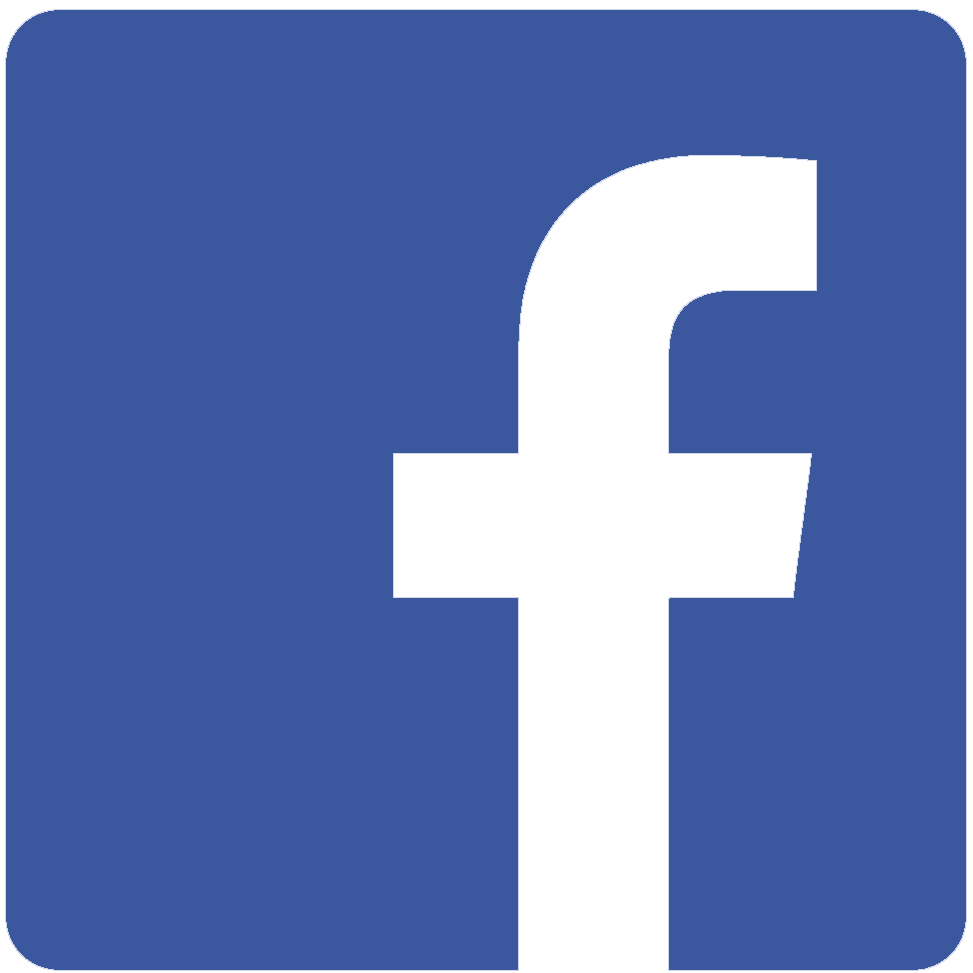 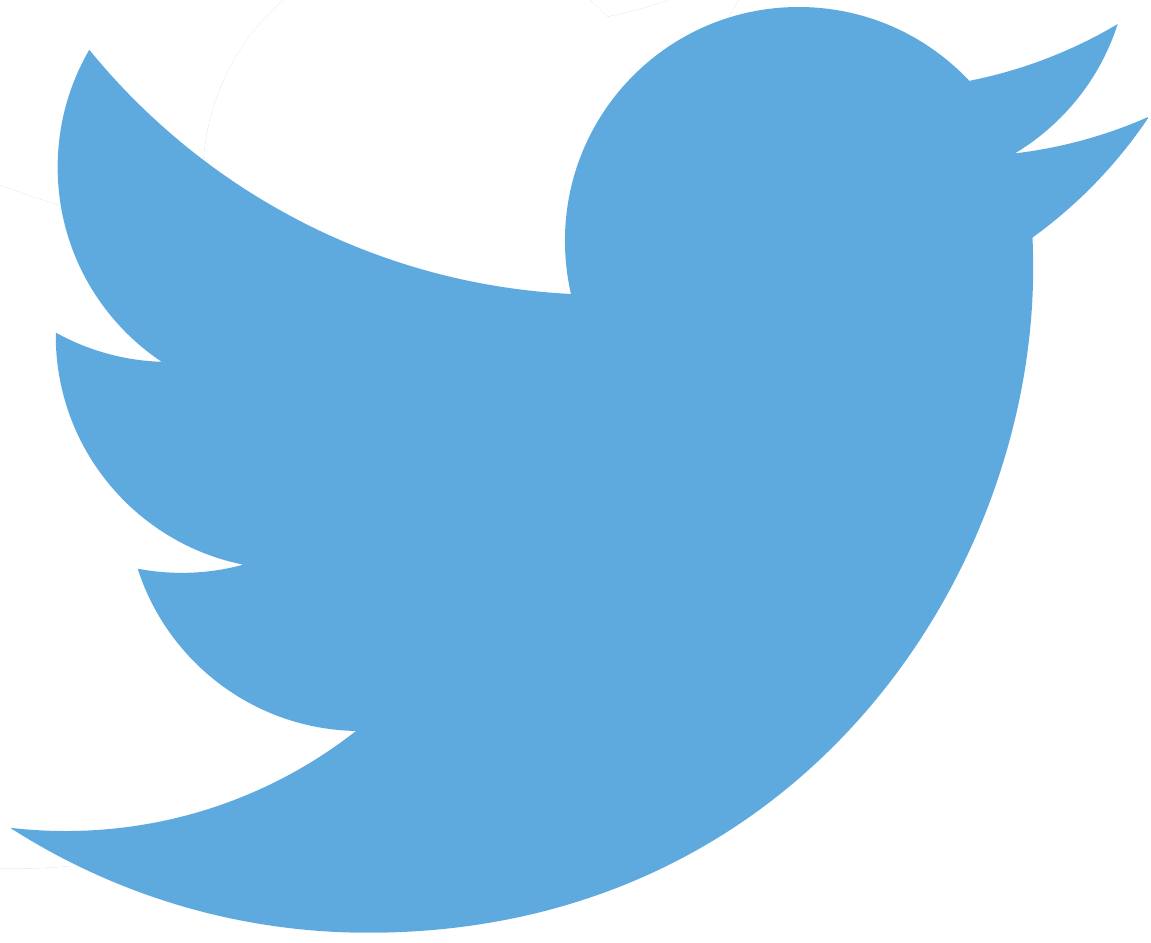 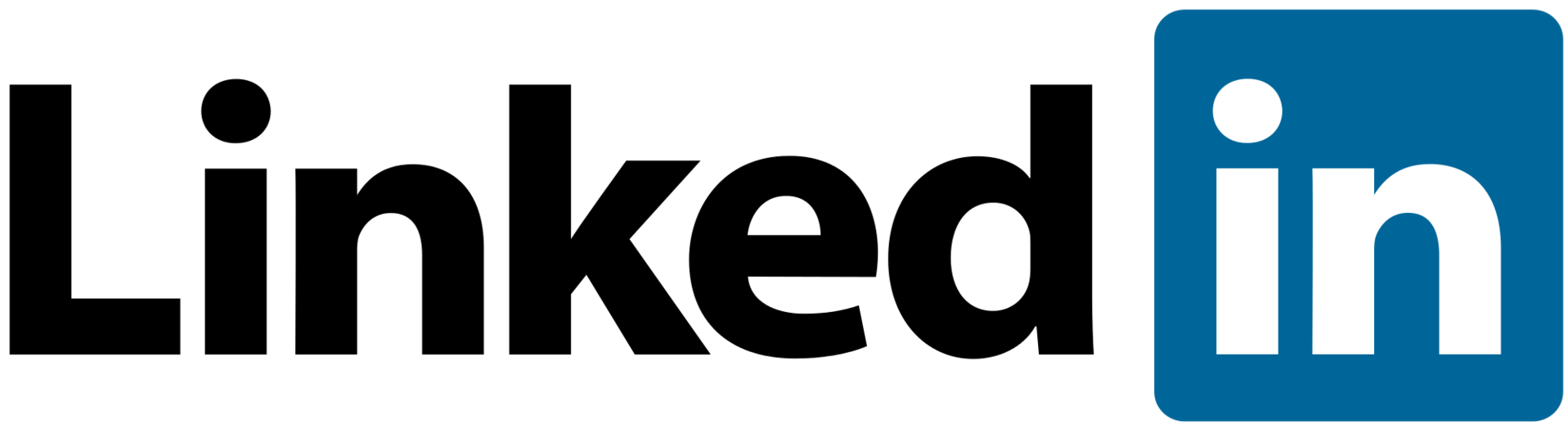 19